EEar
Nick Van Lieshout, Garrett Dougherty, Gina Gilmartin, Kyle Wisbrock
Introduction
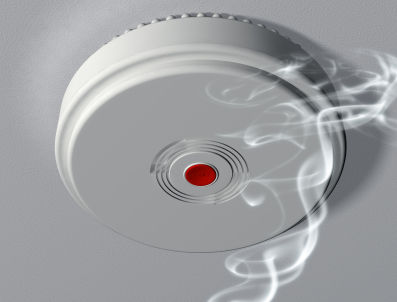 Problem Description
Deaf people need a way to be informed when various alarms go off in their homes that alert them without using sound.
Proposed Solution
We intend to make a wristband that communicates with all of the alarm systems in a home, such as smoke alarm, carbon monoxide detector, and intruder alarm for front and back doors.
Demonstrated Features
Wristband
Color LEDs
LCD display
Vibration
Clear/reset button
Wireless communication
User programmability
Sensor
Wireless communication
Module to attach to various alarms
User programmability
Available Technologies
LEDs
Wi-Fi transmitter/receiver
Rechargeable battery cell
LCD display
Buzzer
Microprocessor
Serial port micro USB connector
Push button
Engineering Content
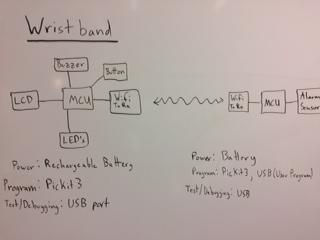 Conclusion
Our project solves a fundamental problem affecting countless people around the world.